Masmédia
Masmédia – současnost a budoucnost
Evropská hlavní města kultury
Ekonomika kultury        Simona Škarabelová
Evropská hlavní města kultury
Myšlenku niciovala v roce 1983 tehdejší řecká ministryně kultury Melina Mercouri s cílem:
zvýšení kulturního povědomí a aktivní účasti na kulturní výměně členských států EU. (10)
Vznik - Radou ministrů dne 13. června 1985; (Atény prohlášeny za prvního nositele titulu Evropské město kultury).
Nejdříve etablovaná města (Madrid, Paříž) nebo s kulturním dědictvím (Florencie)
Později  jsou vybírána města s cílem podnítit nastartování kulturního rozvoje (Glasgow).
Ekonomika kultury        Simona Škarabelová
Network of European Cultural Capitals and Months (ECCM)
Od roku 1991 jako asociace bývalých EHMK
Hlavní přínosy – vypracovávání hodnotících studií:
John Myerscough, (1994): European Cities of Culture and Cultural Month, London, The European Commission and the Network of Cultural Cities of Europe (přináší výsledky projektu pro období 1985 až 1994),
Robert Palmer/Rae Associates (2004): European Cities and Capitals of Culture. Study Prepared for the European Commission,Part I, Brussels (hodnotí EHMK pro období 1995-2004)
Ekonomika kultury        Simona Škarabelová
Palmerova zpráva
pojednává akci z různých perspektiv (např. kulturní, ekonomické, sociální, evropské) a prezentuje pozitivní vliv kultury na rozvoj a transformaci měst. 
poukazuje i na značně nevyužitý potenciál celé akce a odhaluje mnohé slabiny koncepce projektu:
Nedostatečná soutěž – státy vybíraly pro nominaci města podle vlastních, často blíže nespecifikovaných kritérií.
Chybějící následné pozorování příprav a realizace po úspěšném jmenování.
Selhání ve snaze srozumitelně prezentovat evropskou hodnotu celé akce.
Ekonomika kultury        Simona Škarabelová
Byla hodnocena i Praha 2000
- dominance politických zájmů, malá reprezentace zájmů kulturních
- problémy ve vztazích s Radou
 - neschopnost vždy operovat strategicky- nepřiměřené osobní kompetence a nezkušenost	- silné osobní zájmy, množství zájmových skupin- mnoho personálních změn
- nedostatečné plánování	- neadekvátní konzultace- velké množství projektů 
- velmi široký záběr programu- příliš velké zdůrazňování hvězdných jmen a populárních akcí- problémy ve vztazích s místními uměleckými organizacemi- problémy v managementu, finanční problémy
- nedostatečné sponzorství, špatná strategie- výběr programu, který byl ovlivněn politicko-ekonomickými zájmy- různorodá kvalita projektů- projekty, které nebyly dlouhodobě udržitelné- nejasně vymezená a nekonzistentní evaluační kritéria 
- příliš konzervativní program, podpora především stávajících akcí
Ekonomika kultury        Simona Škarabelová
Př. Počtu měst ucházejících se o titul EHMK
Ekonomika kultury        Simona Škarabelová
Změny v konceptu EHMK
1990 – i nečlenské státy EU
2003  - původní členský stát + nově přistoupivší stát EU
 díky Palmerově zprávě nově uplatnění kritérií 
Evropský rozměr  
Město a občané
Ekonomika kultury        Simona Škarabelová
Hodnocení EHMK z pohledu EU
3 hlediska:
Relevantnost – korespondují cíle s potřebami a problémy?
Účinnost – do jaké míry bylo dosaženo stanovených cílů?
Hospodárnost/efektivnost nákladů – byly náklady vynaložené pro dosažení výsledku přiměřené?
Ekonomika kultury        Simona Škarabelová
Hodnocení dopadů eHMK dle dvou kategorií:
„tvrdý“ odkaz (hmatatelný, měřitelný a viditelný) 
– zahrnuje stavby a infrastrukturu, pracovní místa, turisty, nově vzniklé události a organizace
„měkký“ odkaz (nehmatatelný, obtížně měřitelný a hůře postihnutelný) – zlepšení image, zvýšení sebevědomí, vytvoření slavností atmosféry, získaný zážitek a zkušenost, vyšší kvalifikace kulturních subjektů
Ekonomika kultury        Simona Škarabelová
Otázky pro města ucházející se o titul EHMK
Důvody a cíle kandidatury
Program – koncepce, inovativnost, hlavní události v průběhu roku, prvek spolupráce s druhým EHKM daného roku
Existující zázemí – v podobě politické i občanské podpory, infrastruktury, zapojení do kulturní strategie města, existujících kontaktů s kulturními subjekty na mezinárodní, národní i místní úrovni
Předpokládané dopady akce – krátkodobé, střednědobé i dlouhodobé
Organizační struktura
Financování – plánovaný rozpočet, zdroje financování, rozdělení výdajů
Komunikační strategie
Hodnocení akce
Ekonomika kultury        Simona Škarabelová
Přednáška EKKU
Simona Škarabelová
Masmédiaa jejich budoucnost
Ekonomika kultury        Simona Škarabelová
Aby byl dnes člověk opravdu „vzdělaným“, musí být vzdělán v médiích.
			
			(Marshall McLuhan, 1966)
Ekonomika kultury        Simona Škarabelová
Masmédia
masová média 
hromadné sdělovací prostředky
prostředky komunikace, které jsou schopny oslovit velký počet lidí na velké ploše v jednom okamžiku
dělíme  na subsystémy televize, rozhlasu, tisku, internetu (sociálních sítí)
Ekonomika kultury        Simona Škarabelová
Slovo „medium“ znamenalo v latině „veřejnost“
Protože před vynálezem knihtisku čtenářská veřejnost neexistovala, lidé zřejmě měli sklon považovat čtenáře za – v širším slova smyslu – šiřitele „dorozumívacích prostředků“, 
tedy za „médium“.  

			(Marshall McLuhan, 1973)
Ekonomika kultury        Simona Škarabelová
Funkce masmédií                          Subsystémy                               masmédií
Osvětová
Vzdělávací
Výchovná
Regulační
Kulturní  
Zábavní
Informační
Nastolují témata
Analyzují témata
Viz čl. Krize médií a jejich nový model
Televize
Rozhlas
Tisk 
Internet
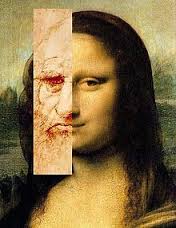 Ekonomika kultury        Simona Škarabelová
Kde je skutečný svět?
Pro uživatele televize se zprávy automaticky stávají skutečným světem, nikoliv náhražkou za skutečnost, samy jsou bezprostřední skutečností. 

(Marshall Mc Luhan, 1978)
Ekonomika kultury        Simona Škarabelová
Účinky nových médií
na náš smyslový život se podobají účinkům nové poezie. Nemění strukturu našeho myšlení, nýbrž strukturu našeho světa. 

(Marshall McLuhan, 1969)
Ekonomika kultury        Simona Škarabelová
Zneužití médií propagandou(např. prezentace izraelsko-palestinského konfliktu)
http://zpravy.idnes.cz/propaganda-v-izraelsko-palestinskem-konfliktu-fre-/zahranicni.aspx?c=A140730_161912_zahranicni_zt
"Na útěk před raketami jen okamžik, ukazuje Izrael"
https://www.youtube.com/watch?v=waSPsI9-ge8&feature=player_embedded
Ekonomika kultury        Simona Škarabelová
Další př. „fake kampaní“
Fame Daddy – Celebrity Sperm Donor Service
http://famedaddy.com
https://www.youtube.com/watch?v=upkt6dahvJA
Prezentace Info Baden TV:
www.infobaden.cz
Nový záměr  - prostřednictvím crowfundingu sehnat zdroje pro natáčení zpráv:
https://www.startovac.cz/projekty/infobaden-tv/
Ekonomika kultury        Simona Škarabelová
Veřejná služba v oblasti médií
média jsou tak mocnou silou v ovlivňování veřejného mínění, že by měla být využita k prospěchu co největšího množství lidí (tzn. k prospěchu, nikoli pro uspokojení nebo pro zvětšení možnosti výběru)

stát jako majitel frekvenčního a kmitočtového spektra sice jeho část může pronajímat formou licencí soukromým subjektům, neměl by se však vzdávat zodpovědnosti za něj.
Ekonomika kultury        Simona Škarabelová
Podle způsobů chování jednotlivých institucí
rozlišujeme:
masmédia na komerční bázi 
masmédia na nekomerční bázi 
média veřejné služby, 
tj. veřejnoprávní média  
public broadcast media
Ekonomika kultury        Simona Škarabelová
Duální systém
Koexistence veřejnoprávních a soukromých provozovatelů na základě státem udělených a kontrolovaných vysílacích licencí
Licence uděluje Rada České republiky pro rozhlasové a televizní vysílání
A to na základě zák. č. 231/2001 Sb. O provozování rozhlasového a televizního vysílání
http://portal.gov.cz/app/zakony/zakonPar.jsp?idBiblio=51457&nr=231~2F2001&rpp=15#local-content
Ekonomika kultury        Simona Škarabelová
Ekonomika kultury        Simona Škarabelová
Od médií veřejné služby se dnes očekává
mají publikum vychovávat, informovat, ale také bavit,
musí sloužit rozdílnému vkusu, intelektuálnímu i lidovějšímu,
mají pokrývat svými službami celou zemi a pokud to technologie dovoluje, nabízet přijatelnou kvalitu příjmu,
jsou povinny vytvářet programy pro menšiny (regionální, etnické, jazykové, náboženské i generační).
Ekonomika kultury        Simona Škarabelová
Regulace a kontrola na úrovních nižších než je úroveň vlády:tři modely:
oddělená regulace veřejnoprávní a soukromé televize (včetně kabelové a satelitní), 
systém s hlavním regulačním orgánem jehož pravomoc se vztahuje na veřejnoprávní i soukromou televizi 
jediný regulační orgán s pravomocemi v oblasti veřejnoprávní televize, soukromé televize a telekomunikací
Ekonomika kultury        Simona Škarabelová
Další typy omezení:
udělování programové skladby
regulace programové skladby
kvóty pro nezávislou tvorbu
programová náplň
reklama a sponzorování
omezení vlastnických podílů
Ekonomika kultury        Simona Škarabelová
Direktiva EU - vysílání bez hranic:
programové kvóty
reklama a sponzorování
ochrana dětí a mladistvých
právo na odpověď
Ekonomika kultury        Simona Škarabelová
Chcete-li porozumět povaze televize,
udělejte si kompletní seznam všech věcí, které se změnily v uplynulých dvanácti letech v odívání, ve společenském chování a ve výběru programů. 

(Marshall McLuhan, 1966)
Ekonomika kultury        Simona Škarabelová
Média veřejné služby v ČR
Česká televize
zák. č. 483/1991 Sb. + novelou č. 39/2001 Sb.
Český rozhlas
zák.č.484/91  + novela č. 192/2002 Sb.
Česká tisková kancelář
zák. č. 517/1992 Sb.
(zák. č. 46/2000 Sb. tiskový zákon – i pro soukromý tisk)
Ekonomika kultury        Simona Škarabelová
ČT plní své poslání
6 kanálů šířených digitálně:
(ČT1, ČT1, ČT24, ČT4 Sport, ČT Junior a ČT Art)
Programovou skladbou 
Pokrytím (v HD rozlišení)
24 hodinovým vysíláním
Ekonomika kultury        Simona Škarabelová
ČRo plní své poslání
8 celoplošných stanic (digitálně šířených) 
Radiožurnál 	Praha, 
Vltava, 		Radio Plus, 
Radion D-dur, 	Radio Wawe, 
Radio Jazz + 
+ 13 regionálních stanic
 + zahraniční vysílání ČRo
+ Radio Retro (Znovu 89),
Ekonomika kultury        Simona Škarabelová
Veřejná kontrola médií v ČR
Rada České televize
Kodex ČT
Etický panel ČT
Rada Českého rozhlasu
Rada České republiky pro rozhlasové a televizní vysílání
Parlamentní komise pro sdělovací prostředky
Ekonomika kultury        Simona Škarabelová
Neexistuje žádný svět, který 
leží vně tohoto, čeho si 
všímají média.

(Norbert Bolz, 2002)
Ekonomika kultury        Simona Škarabelová
Masová média dnes
prožívají etapu vývoje, 
pro niž je příznačná vysoká míra 
závislosti na jejich tržní úspěšnosti, 
tedy na schopnosti generovat zisk.
Ekonomika kultury        Simona Škarabelová
V této souvislosti hovoříme o:
Komodifikací médií - média se stále více a více sama stávají zbožím

Komercionalizací médií - Důsledky této skutečnosti jsou stejné mediální produkty (zpravodajství, publicistika, komentáře či zábava) jsou svým charakterem stále více podřízeny tomu, aby byly tržně úspěšné.
Ekonomika kultury        Simona Škarabelová
Hlubokáexistencionální krize médií veřejné služby
Má tři hlavní rysy:
krize identity - k čemu vlastně jsou?
krize organizace - proč jsou tak obrovská?
krize financování - proč mají mít zaručený příjem z poplatků?

Situace v ČR – hodnocení prof. Jiráka (viz článek k samostudiu)
Ekonomika kultury        Simona Škarabelová
Objevuje se i krize soukromých (kabelových TV) – důvody:
Růst zájmu o seriál (oproti klasické kinematografii)
Nezájem o klasické vysílací schéma
Možnost sledovat oblíbené pořady na médiu, které je právě po ruce 
Počítač
Tablet
Telefon
Ekonomika kultury        Simona Škarabelová
důsledky
Internetové videotéky, které umožňují přehrát daný pořad na jakémkoli počítači s webovým prohlížečem
USA  - Netflix
ČR – iVysílání ČT +  Voyo (Nova)
Ve světě se – zvláště u mladých lidí -  projevuje ochota platit za filmy a seriály, nikoli však klasickým televizím
Ekonomika kultury        Simona Škarabelová
důsledky
Oslabení vlivu kabelových televizí  - HBO vlivem výše uvedeného má vlastní filmotéku GO (funguje i v ČR)
Kabelové TV jsou tak často na půl cesty: divák si může určit pořad i čas vysílání, ale k tomu musí na prvním místě platit za tradiční kabelový program (ale z toho vlastní tvorba, často seriály )
Internetové videotéky (Netflix) začínají vytvářet vlastní díla (House of Cards)
Ekonomika kultury        Simona Škarabelová
Přesto vše
Televizní stanice mají stále převahu
Využívají jí tak, že prodávají „internetové konkurenci“ práva k vlastním dílům s výrazným zpožděním
Tím podporují pirátského stahování (z úložišť)
Jak televizní stanice, tak internetové videotéky sledují pirátské žebříčky – sondují s jejich pomocí, jaká díla se vyplatí koupit
Ekonomika kultury        Simona Škarabelová
Jak to dopadne?
Netflix je přesvědčen, že jeho služba pomáhá nelegální stahování omezit – od doby, kdy vstoupil na kanadský trh, poklesl zájem o hlavní zdroj pirátského obsahu o polovinu
Bude ochota platit za internetové videotéky???
Průzkum mezi uživateli servedu Edna.cz existuje určitá ochota  platit za obsah (místo pirátského stahování) i v ČR – např. seriály by si mohla kupovat necelá polovina lidí, kteří se na ně chtějí dívat.
Ekonomika kultury        Simona Škarabelová
Budoucí vývoj
zajímavý vývoj, na jehož konci se nová média etablují, najdou vhodný obchodní model a platformu pro nastolování témat, zatímco tradiční média zaniknou (respektive se transformují). 
Každopádně nás čeká určitý ústup od masovosti a nástup osobnějšího pojetí médií s větší segmentací.
Zdroje
crowfunding??? Viz InfoBaden
družstvo??? Viz Kulturní noviny www.kulturni-noviny.cz
Ekonomika kultury        Simona Škarabelová
Otázky k diskusi:
Jakou vidíte budoucnost médií obecně?
Médií veřejné služby?
Médií soukromých – kabelových TV?
Jak na vás působí současná česká média?
Ubráníme se mediální manipulaci? Jak?
Ekonomika kultury        Simona Škarabelová